LOGO
DIGITAL MARKETING AGENCY
Here is where your presentation begins
https://www.freeppt7.com
01
02
03
04
ABOUT US
OUR SERVICES
OUR CLIENTS
OUR TEAM
Here you could describe the topic of the section
Here you could describe the topic of the section
Here you could describe the topic of the section
Here you could describe the topic of the section
01. ABOUT US
You could enter a subtitle here if you need it
ABOUT US
It could be the part of the presentation where you can introduce your company or agency. Keep it short and go straight to the point. Your audience will appreciate that
DIGITALMK
A G E N C Y
OUR EVOLUTION
2015
2005
Venus has a beautiful name
Mercury is the smallest planet
2020
2010
Saturn is the ringed one
Despite being red, Mars is cold
WHAT SETS US APART?
JUPITER
SATURN
MARS
It’s a gas giant and the
biggest planet in the Solar System
Saturn is composed mostly of hydrogen and helium
Despite being red, Mars is actually a cold place full of iron oxide dust
WHAT DO WE DO?
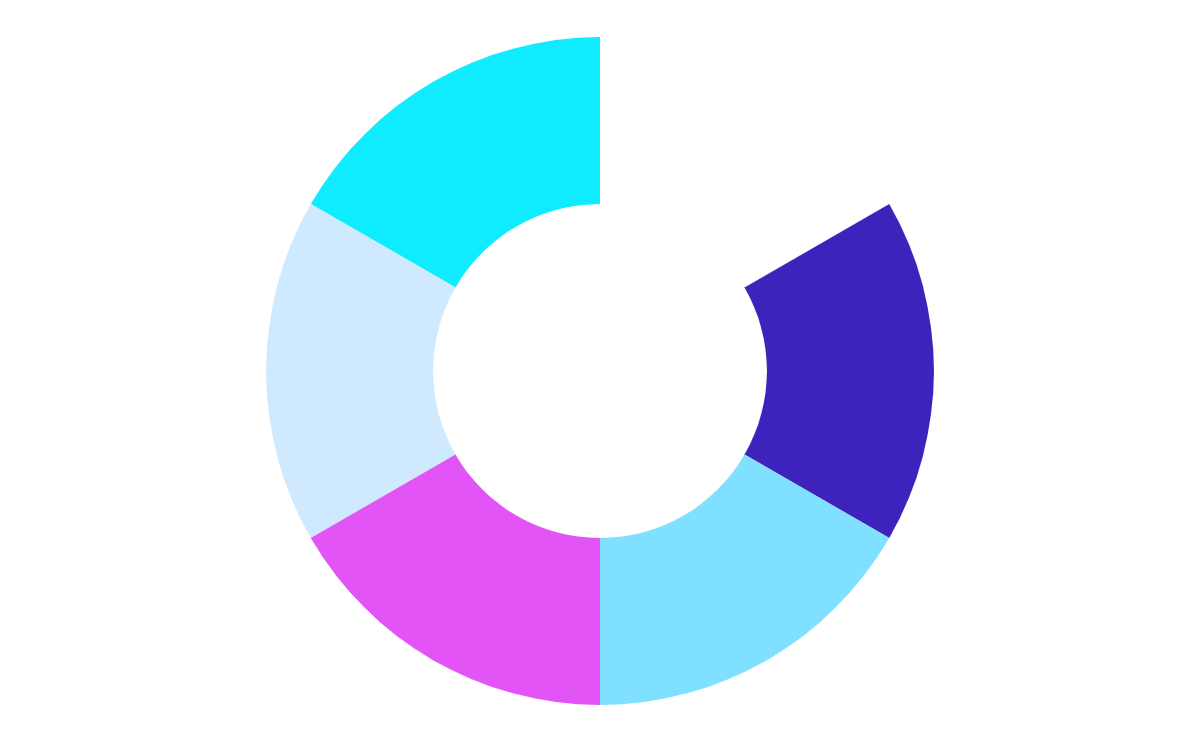 MERCURY
JUPITER
Mercury is the closest planet to the Sun
It’s the biggest planet in the Solar System
VENUS
SATURN
Venus is the second planet from the Sun
Saturn is composed of hydrogen and helium
MARS
NEPTUNE
Despite being red, Mars is a cold place
Neptune is the farthest planet from the Sun
To modify this graph, click on it, follow the link, change the data and paste the resulting graph here
HOW DO WE DO IT?
DYNAMIC
INTERACTIVE
ENTERTAINING
AUDIOVISUAL
Mercury is the closest planet to
the Sun
Despite being red,
Mars is actually a cold place
Jupiter is the biggest planet in the Solar System
Saturn is composed mostly of hydrogen and helium
WHAT DO WE OFFER?
WE ARE SPECIALIZED IN:
Here you can talk about the services you offer
Here you can talk about the services you offer
Here you can talk about the services you offer
Here you can talk about the services you offer
OUR PROJECTS
20%
15%
SATURN
EARTH
MERCURY
JUPITER
NEPTUNE
25%
20%
SUN
MARS
VENUS
OUR CLIENTS
MERCURY
VENUS
MARS
Mercury is the closest planet to the Sun
Venus is the second planet from the Sun
Despite being red, Mars is actually a cold place
JUPITER
SATURN
NEPTUNE
It’s the biggest planet in the Solar System
Saturn is composed of hydrogen and helium
Neptune is the farthest planet from the Sun
WHAT DO THEY SAY ABOUT US?
“Venus has a beautiful name and is the second planet from the Sun”
HELENA PATTERSON, 30
“Despite being red, Mars is actually a cold place full of iron oxide dust”
JOHN JAMES, 26
CASE STUDIES
3500
Number of companies that put their trust in us
A PICTURE IS WORTH A THOUSAND WORDS
AWARDS
MERCURY
VENUS
MARS
Here you could talk about this achievement
Here you could talk about this achievement
Here you could talk about this achievement
WHERE CAN YOU FIND US?
MERCURY
Mercury is the closest planet to the Sun
VENUS
Venus is the second planet from the Sun
MEET OUR TEAM
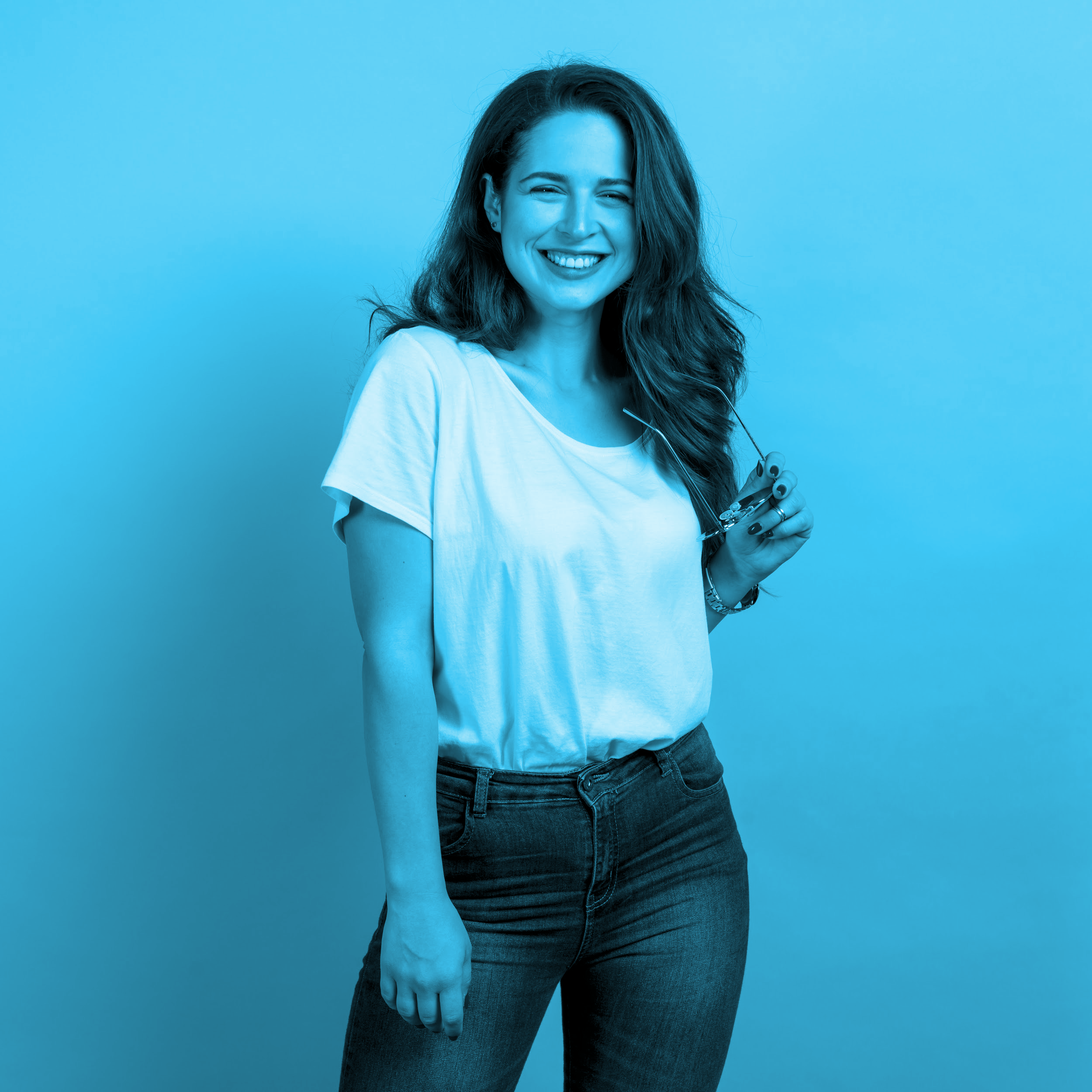 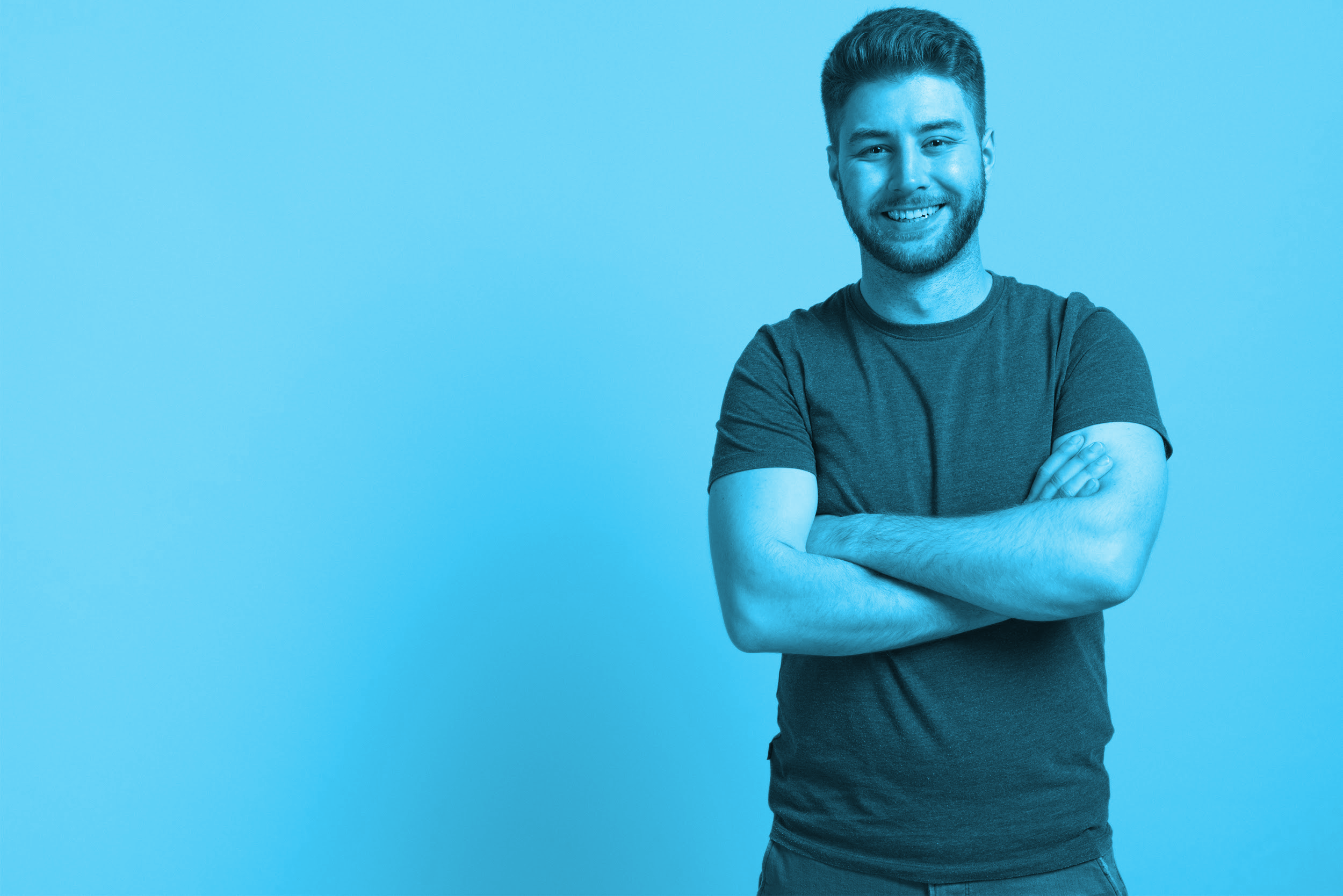 HELENA JAMES
JAMES PATTERSON
You can replace the image on the screen with your own
You can replace the image on the screen with your own
VISIT US!
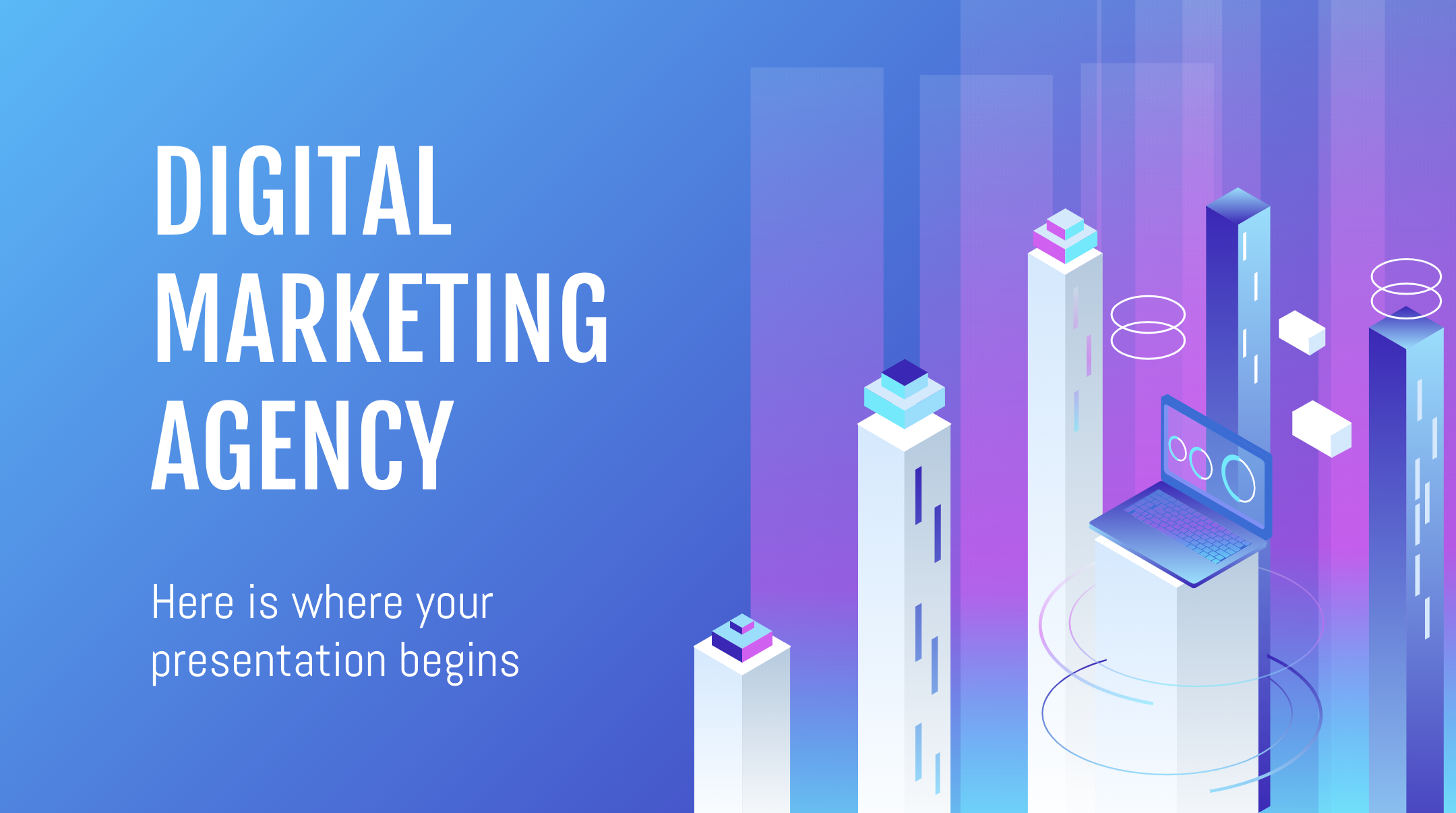 VISIT OUR WEBSITE!
You can replace the image on the screen with your own work. Just delete this one, add yours and send it to the back
THANKS!
https://www.freeppt7.com
ALTERNATIVE ICONS
ALTERNATIVE RESOURCES